From Diversi-DOS to Directi-DOSand the creation of 4LIVE
Peter Ferriehttp://pferrie.host22.com
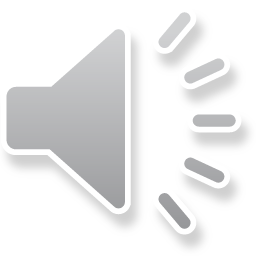 The Problem
Regular DOS uses a lot of memory for itself
This makes it hard to trace a disk that uses the same pages
It requires
Booting the title
Then booting DOS
Then saving the untouched pieces
Then booting the title again
Then relocating the pieces that will be overwritten
Then booting DOS
And finally saving the relocated pieces
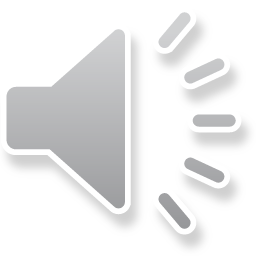 Memory map with DOS
0800-95FF
SPARE
0800-08FF
DOS
BOOT
9600-BFFF
DOS
9600-BFFF
DOS
0900-95FF
PRESERVED
03D0-03FF
DOS
0400-07FF
SCREEN
0300-03CF
SPARE
0200-02FF
DOS
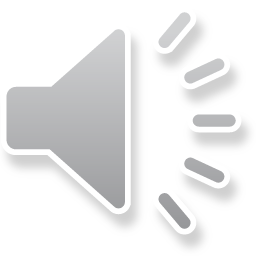 One Idea
Diversi-DOS is based on DOS 3.3
Has an option ("64K") to run from Language Card!
It has some bug-fixes and other features
It can save files > 32kb long
In LC mode, only a global page in main memory, just like ProDOS
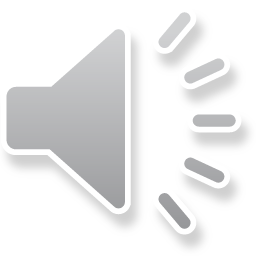 Memory map with Diversi-DOS 64K
0900-86FF
PRESERVED
0800-08FF
DOS
BOOT
BF00-BFFF
DOS
8700-BFFF
DOS boot
0800-BEFF
SPARE
03D0-03FF
DOS
0400-07FF
SCREEN
0300-03CF
SPARE
0200-02FF
DOS
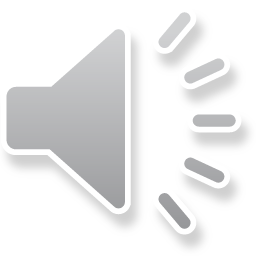 Introducing 4LIVE
4am wanted a text editor for documenting cracks in-progress
It had to be as small as possible but still be useful
It's a Terminate-and-Stay-Resident program, like on the PC
Activated with a hot-key
Allows switching between the real screen and the editor screen
Automatically saves progress to allow editing across reboots
Free-form typing with cursor navigation and line-wrapping
It can even import the real text screen for editing
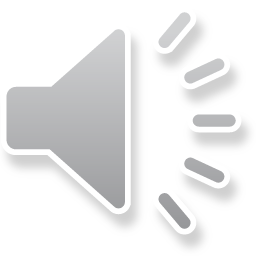 4LIVE
Version 1 was < 2kb long, and ran from $8000+
It supported only one page of text, and only uppercase text
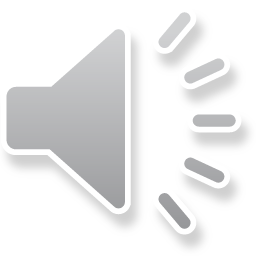 Memory map with 4LIVE v1 in Diversi-DOS 64K
8000-8FFF
4LIVE
0800-7FFF
SPARE
0900-7FFF
PRESERVED
0800-08FF
DOS
BOOT
BF00-BFFF
DOS
9000-BEFF
SPARE
03D0-03FF
DOS
0400-07FF
SCREEN
0300-03CF
SPARE
0200-02FF
DOS
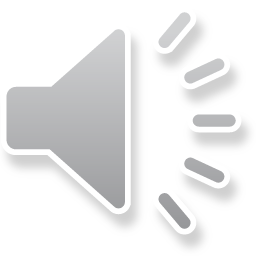 NOT GOOD ENOUGH
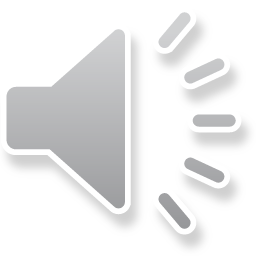 4LIVE
Version 2 added lowercase text
Running from Language Card
Allowed loading most code to original address to annotate
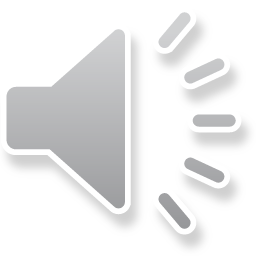 Memory map with 4LIVE v2 in Diversi-DOS 64K
8700-BFFF
DOS boot
0B9A-BEFF
SPARE
0900-86FF
PRESERVED
0800-0B99
4LIVE
BF00-BFFF
DOS
03D0-03FF
DOS
0400-07FF
SCREEN
0300-03CF
SPARE
0200-02FF
DOS
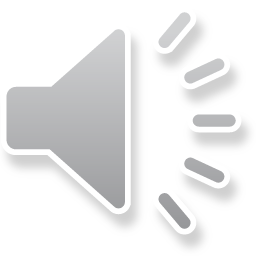 NOT GOOD ENOUGH
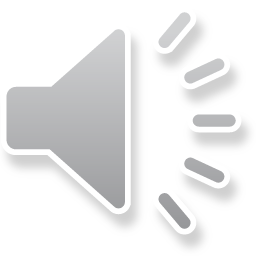 Crazy DOS Tricks
DOS files have a track/sector list to allocate space on disk
They also carry their file size internally
The two don't have to match...
If we place a small file size in the file…
…the rest becomes overlay
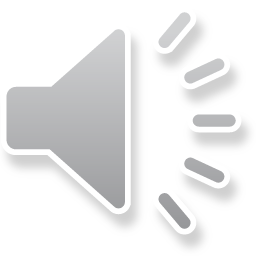 DOS File Access
DOS offers a relatively unknown API for file access
Known as the File Manager
Offers Open/Seek/Read/Write support
Data packet similar to what came later in ProDOS
We can open our file, seek to overlay, and read it
Even more than once
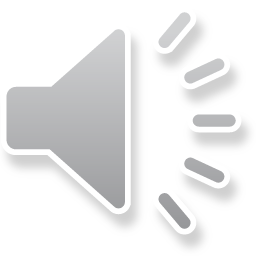 Memory map with 4LIVE v2.1 in Diversi-DOS 64K
8700-BFFF
DOS boot
0800-08CD
4LIVE
08CE-BEFF
SPARE
0900-86FF
PRESERVED
BF00-BFFF
DOS
03D0-03FF
DOS
0400-07FF
SCREEN
02AE-03CF
4LIVE
0200-02AD
DOS
unreleased
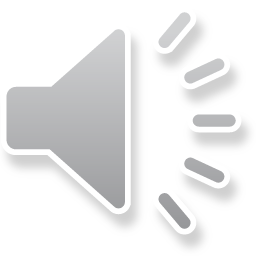 NOT GOOD ENOUGH
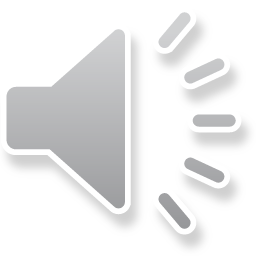 Memory map with 4LIVE v2.2 in Diversi-DOS 64K
8700-BFFF
DOS boot
0800-08CD
4LIVE
08CE-BEFF
SPARE
0900-86FF
PRESERVED
BF00-BFFF
DOS
03D0-03FF
DOS
0400-07FF
SCREEN
0300-03CF
4LIVE
0200-02FF
DOS
unreleased
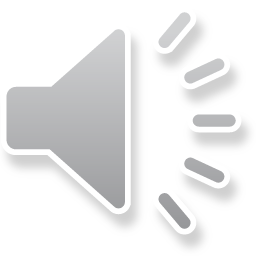 NOT GOOD ENOUGH
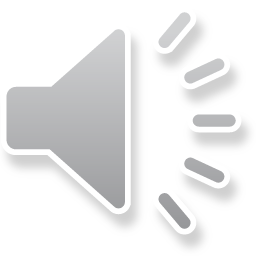 Overlay Manager
With careful coding, an overlay can be placed over active memory
Just duplicate overlapped content
DOS doesn't care
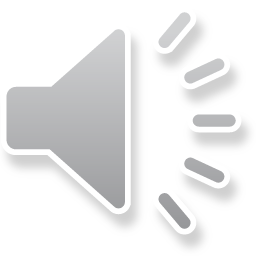 Feature Creep
We had (at the time) plenty of room in the Language Card
Added line "highlighting" (inverse text)
Added support for up to 99 screens with page-numbering
Now it's a word-processor and you can write your novel
All this in < 2kb of memory, which is all that we could spare
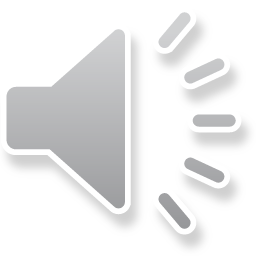 Memory map with 4LIVE v3 in Diversi-DOS 64K
8700-BFFF
DOS boot
0800-BEFF
SPARE
0900-86FF
PRESERVED
0800-08FF
DOS
BOOT
BF00-BFFF
DOS
03D0-03FF
DOS
0400-07FF
SCREEN
0300-03CF
4LIVE
0200-02FF
DOS
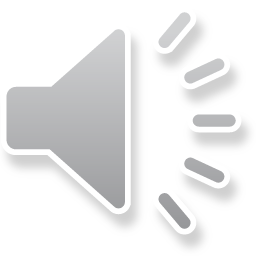 But wait a moment…
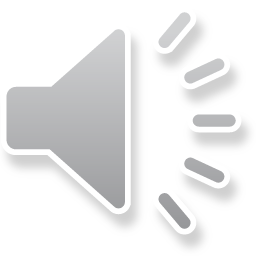 Memory Map with Diversi-DOS 64K
0800-08FF
DOS
BOOT
0800-08FF
DOS
BOOT
0900-BEFF
PRESERVED
BF00-BFFF
DOS
8700-BFFF
DOS boot
0900-86FF
PRESERVED
03D0-03FF
DOS
0400-07FF
SCREEN
0300-03CF
SPARE
0200-02FF
DOS
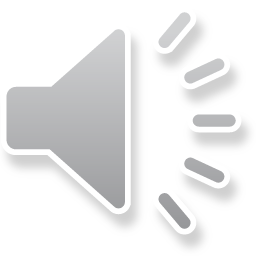 SOMETHING HAD TO BE DONE
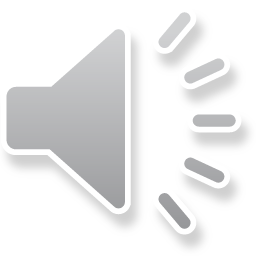 Introducing Directi-DOS
We took Diversi-DOS 64K...
…and used an emulator to capture the relocated image from LC...
…then wrote a new bootloader that loads relocated image into LC...
…directly
Diversi->Directi.  Ha.
No intermediate use of main memory!
Undisturbed $900-BEFF memory across reboots
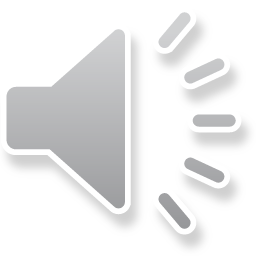 Memory map with Directi-DOS
0900-BEFF
PRESERVED
0800-08FF
DOS
BOOT
BF00-BFFF
DOS
03D0-03FF
DOS
0400-07FF
SCREEN
0300-03CF
SPARE
0200-02FF
DOS
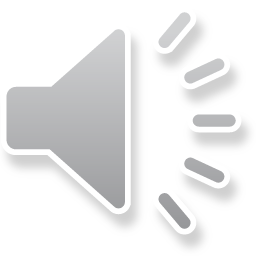 STILL
NOT
GOOD
ENOUGH
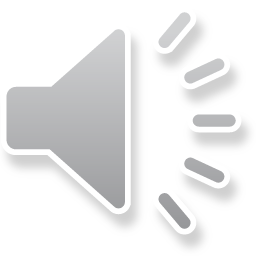 Directi-DOS
We compressed it to fit onto only two tracks
Now we have the complete Diversi-DOS 64K in Language Card
16 more free sectors (one whole track!) on a disk than DOS 3.3
One more free sector than Pronto-DOS!
And 4LIVE running from the other bank in Language Card
Demo video:
https://archive.org/details/TheFourthRReasoning4amCrackLive
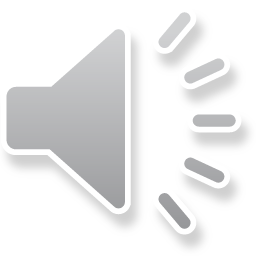 Memory map with 4LIVE v3 in Directi-DOS
0900-BEFF
PRESERVED
0800-08FF
DOS
BOOT
BF00-BFFF
DOS
03D0-03FF
DOS
0400-07FF
SCREEN
0300-03CF
4LIVE
0200-02FF
DOS
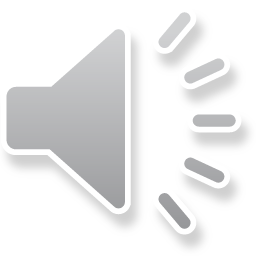 Thank you
4LIVE: https://github.com/a2-4am/4live
Directi-DOS: https://github.com/peterferrie/directi-dos
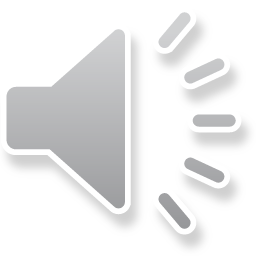